Latent Co-activation Patterns for Information Diffusion
Qing Bao1, William K. Cheung1, Jiming Liu1 and Yunya Song2
1Department of Computer Science, 2Department of  Journalism
Hong Kong Baptist University
1. Introduction
2. Problem Formulation
3. Methodology
4. Experiment
5. Conclusion and Future Work
2
Content
[Speaker Notes: .]
3
Introduction - Diffusion
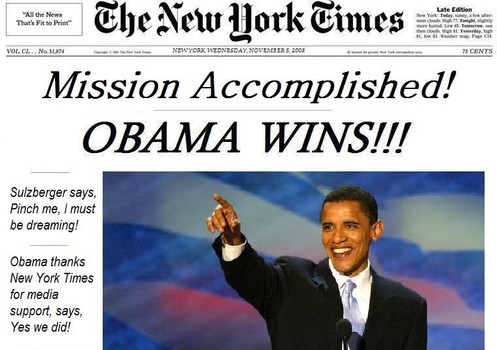 Diffusion
The phenomenon that an action or information spreads from one node to another via edges in a network.
Cascade
The chain reaction of the action/information in the diffusion.
 Network environments
E.g., social networks, information networks
 Models
The Independent Cascade Model (IC Model)
The Linear Threshold Model (LT Model)
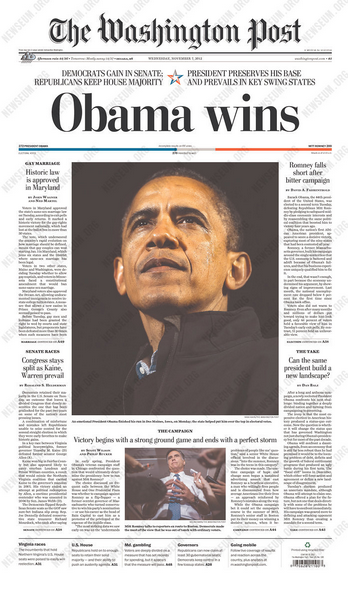 Network of news media websites. 
Hyperlinks as edges.
[Speaker Notes: Find key target consumers who can spread the information to as many consumers as possible. Make product promotions to them.
Find key patients.  Eliminate disease on them to prevent them spread the disease to as many people as possible
Given the models, have some applications]
4
Introduction – IC Model
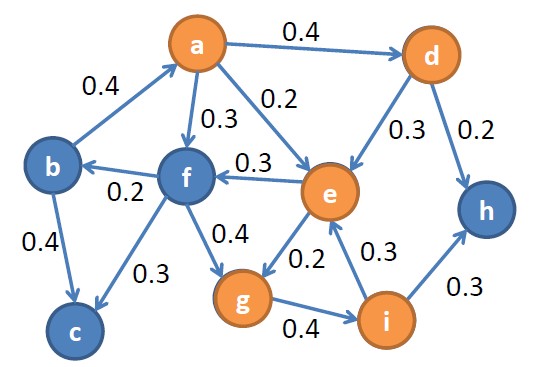 [1] M. Kimura, K. Saito, and H. Motoda, “Efﬁcient estimation of inﬂuence functions for sis model on social networks,” in Proceedings of the 21st International Joint Conference on Artiﬁcial Intelligence (IJCAI’09), San Francisco, CA, USA, 2009, pp. 2046–2051.
[2] W. Lee, J. Kim, and H. Yu, “CT-IC: Continuously activated and time-restricted independent cascade model for viral marketing,” in Proceedings of the 12th International Conference on Data Mining (ICDM’12), Brussels, Belgium, 2012, pp. 960–965.
[3] A. Goyal, F. Bonchi, and L. V. Lakshmanan, “Learning influence probabilities in social networks,” in
 proceedings of the 3rd ACM International Conference on Web Search and Data Mining, New York, NY, USA, 2010, pp. 241–250.
[4] K. Saito, R. Nakano, and M. Kimura. Prediction of information diffusion probabilities for independent cascade model. In Proceedings of the 12th International Conference on Knowledge-Based Intelligent Information and Engineering Systems (KES’08).
[5] N. Barbieri, F. Bonchi, and G. Manco, “Influence-based network-oblivious community detection,” in Proceedings of the 13th IEEE International Conference on Data Mining, Dallas, TX, USA, 2013, pp. 955–960.
[Speaker Notes: The assumption in IC Model is simple, extensions for more accurately modeling:
1) The influence of a node activation follows an exponential decay.  (W. Lee etc.)
2) A node is allowed to activate multiple times (M. Kimura etc.). 
3) Allowing continuous tries by neighbors (S. Foster etc.).
However, most of the existing work does not consider the effect of structural diversity of the neighbors on node activation.
Base on example of blogs (more interested in recent news)
(can post several posts)
Not just once, when you revisit the post again, you may be motivated by the idea although you are not motivated before.]
5
Introduction – Motivation
Limitations of IC Model:
The influence of each parent node u on v is assumed to be independent
Related work on dependency: Connected Components 
The user engagement in Facebook affected by number of connected components of user instead of individual users [1]
A component-based diffusion model, the influence of parent nodes exerted by connected components. Better prediction results [2]
Limitation: The grouping of parent nodes is merely based on structure. 
We propose to group parents nodes based on cascades.
[1] J. Ugander, L. Backstrom, C. Marlow, and J. Kleinberg, “Structural diversity in social contagion,” Proceedings of the National Academy of Sciences, vol. 109, pp. 5962–5966, Apr. 2012.
[2] Q. Bao, W. Cheung, and Y. Zhang, “Incorporating structural diversity of neighbors in a diffusion model for social networks,” in Proceedings of the 2013 IEEE/WIC/ACM International Joint Conference on Web Intelligence, Atlanta, GA, USA, 2013, pp. 431–438.
6
Problem Formulation – Our Proposed Model
The activation of a node is caused by latent co-activation patterns of parent nodes.
The co-activation patterns can overlap.
The probabilities to belong to different patterns.
Use a latent class model:
For each parent node activation, first projection to latent patterns, then projection to node w.
Better prediction results: robust with missing data and noise
Recovered latent structure meaningful
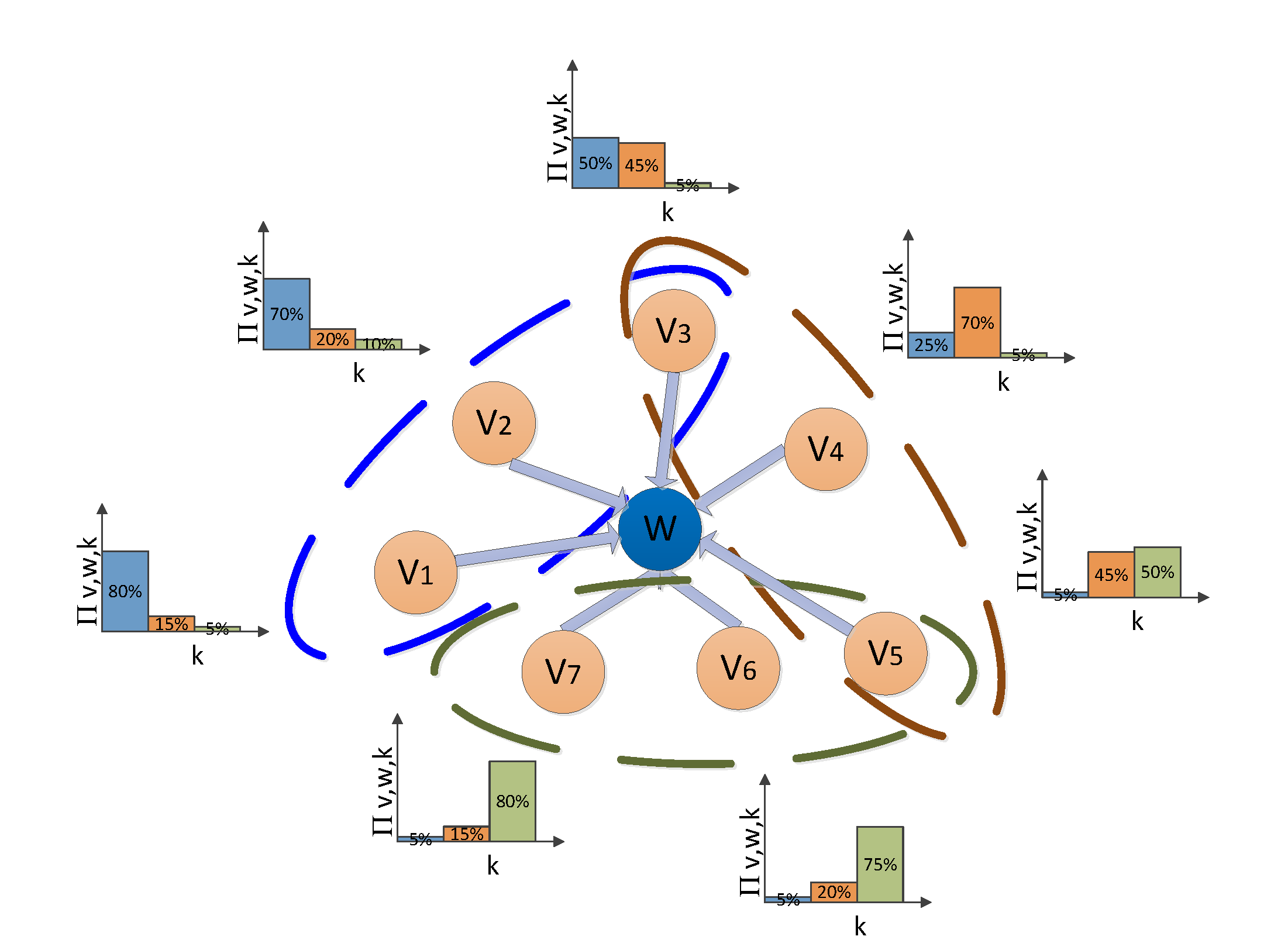 Co-activation patterns
7
Problem Formulation
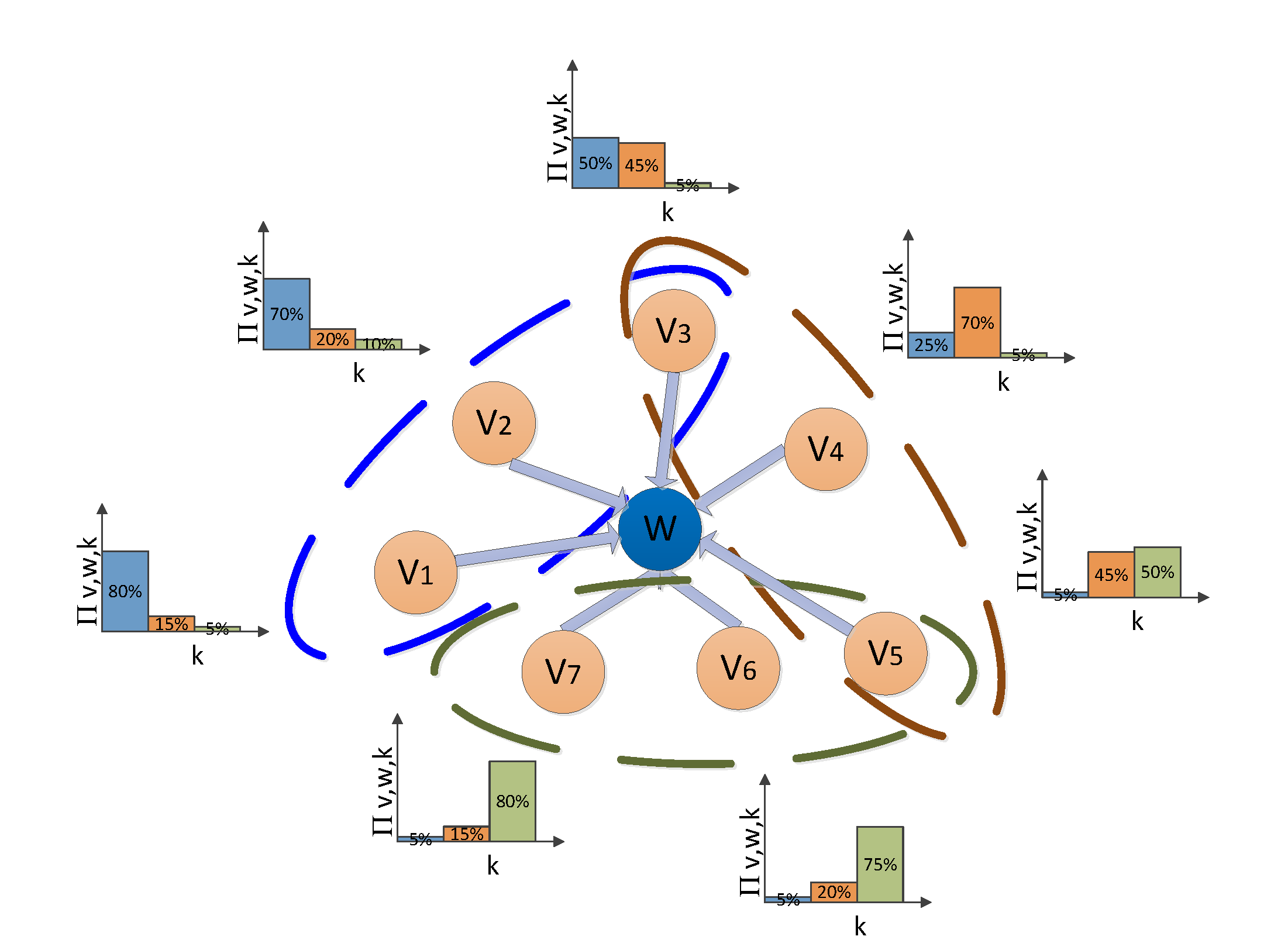 8
Problem Formulation
v fails to activate w
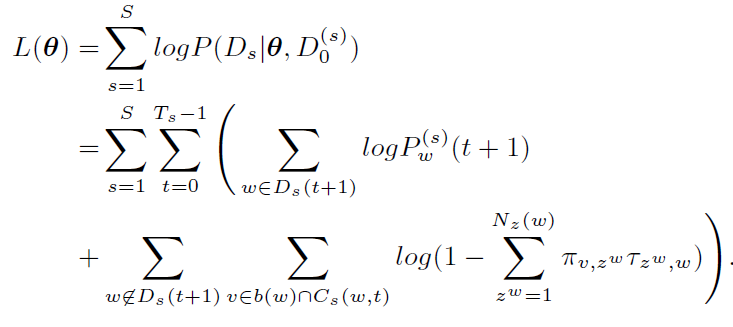 Unsuccessful activations observed
Successful activations      observed
9
Methodology
10
Experiment: Setup
[2] Q. Bao, W. Cheung, and Y. Zhang, “Incorporating structural diversity of neighbors in a diffusion model for social networks,” in Proceedings of the 2013 IEEE/WIC/ACM International Joint Conference on Web Intelligence, Atlanta, GA, USA, 2013, pp. 431–438.
[Speaker Notes: We  use generative ability to measure the performance as the ground-truth is unknown, and use the perplexity over cascades as]
11
Experiment: Synthetic Data Results
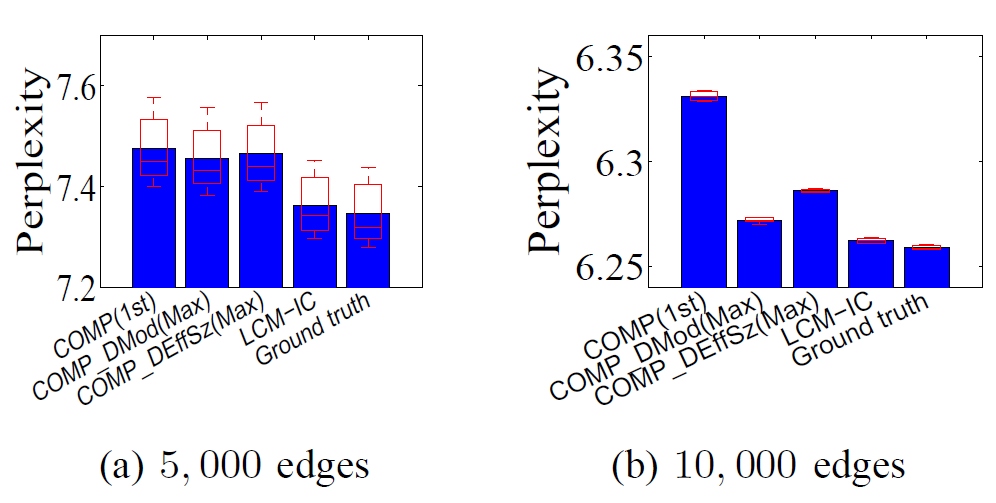 [Speaker Notes: Smaller value: better performance
Results:
The performance of LCM-IC model 
can approach the ground truth 
apparent better than baseline models.]
12
Experiment: Real Data Sets
MemeTracker: websites of news articles and blogs http://www.memetracker.org/
Digg: friendship network with story voting process
Flixster: friendship network with movie rating process
13
Experiment: Real Data Results
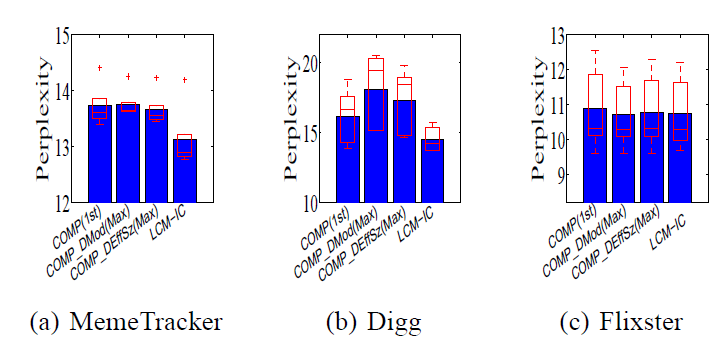 [Speaker Notes: Results:
Under Meme and Digg, LCM-IC outperforms all baseline models
With decrease in perplexity value of at least 0.54 and 1.66 respectively.
Under Flixster, give comparable performance.
Encouraging results:  Since the structural information for modeling detailed relation of parent nodes is not used]
14
NYTimes: Overall News Sources Inferred
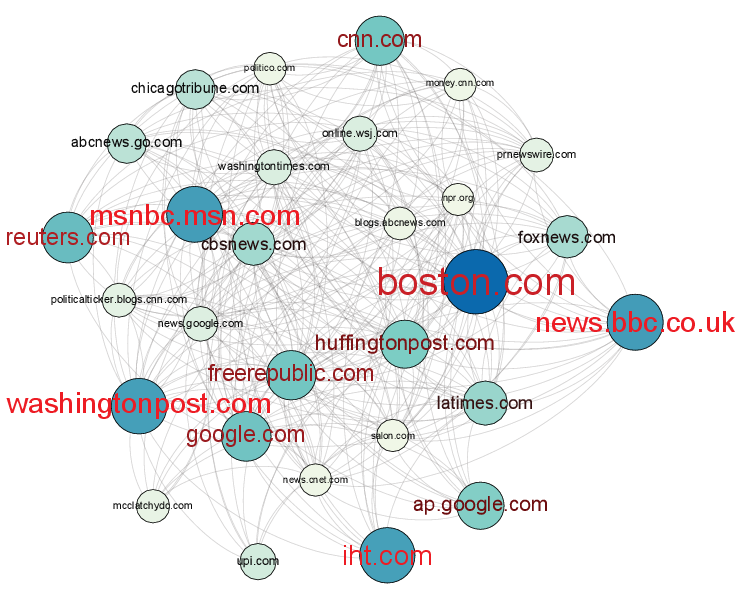 The NYTimes is biased towards liberal news sources.
most important parents are mainstream news media, MSNBC, Washington Post, BBC, all are liberal, so is NYTimes [1].
[1] R. H. Davis, Typing Politics : The Role of Blogs in American Politics. Oxford University Press, USA, 2009.
15
Analysis of Dependency among News Media
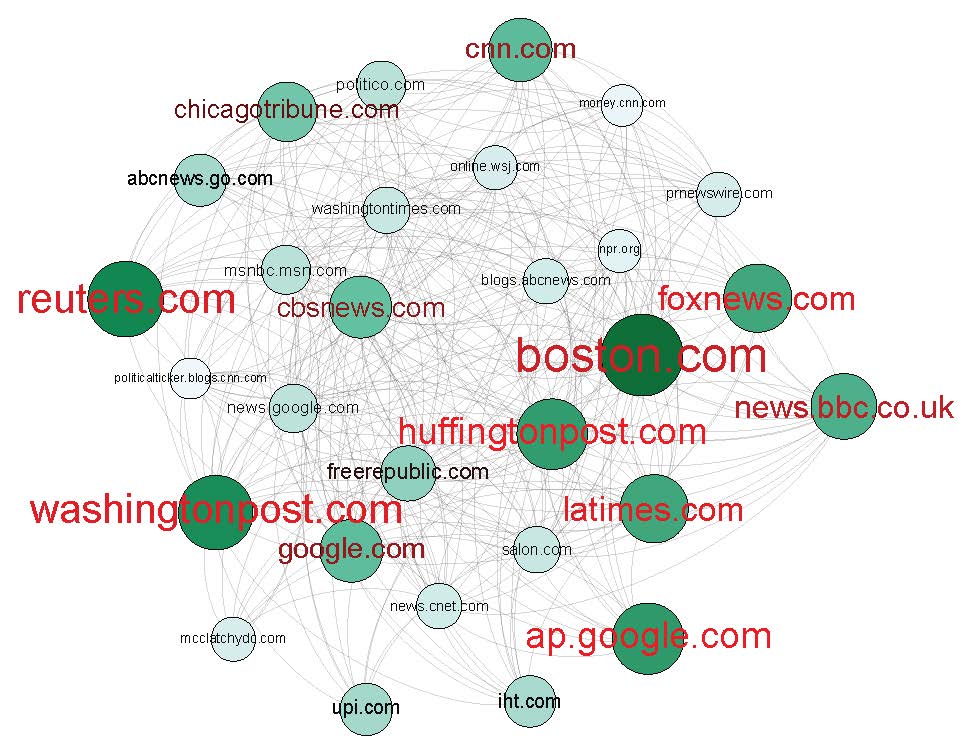 For NYTimes, 
Pattern specific  influential news sources inferred
Each parent co-activation pattern corresponds to a specific semantic context of the news sources.
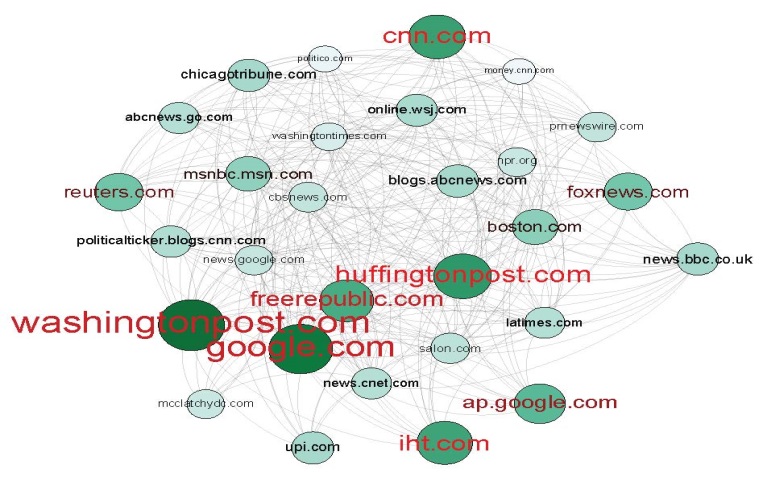 16
Conclusion and Future Work
Propose a pattern-based information diffusion model 
latent co-activation patterns of parents for each node are inferred together with the pattern-based diffusion probabilities.
A two-level EM algorithm to estimate the model parameters
The new model can more accurately model diffusion process in social networks 
The inferred co-activation patterns can be used to estimate the dependency among different online news media in terms of news diffusion.
Future work
Incorporation of the cascades’ context for context-aware parent co-activation patterns
Evolution of the latent patterns in the diffusion model
[Speaker Notes: Our empirical result on a real dataset shows that after incorporating structural diversity, there is a significant improvement in the generative ability of the proposed model. The new model can more accurately model diffusion process in social networks.]
17
Thank you!
Q&A
18
Analysis of Dependency among News Media
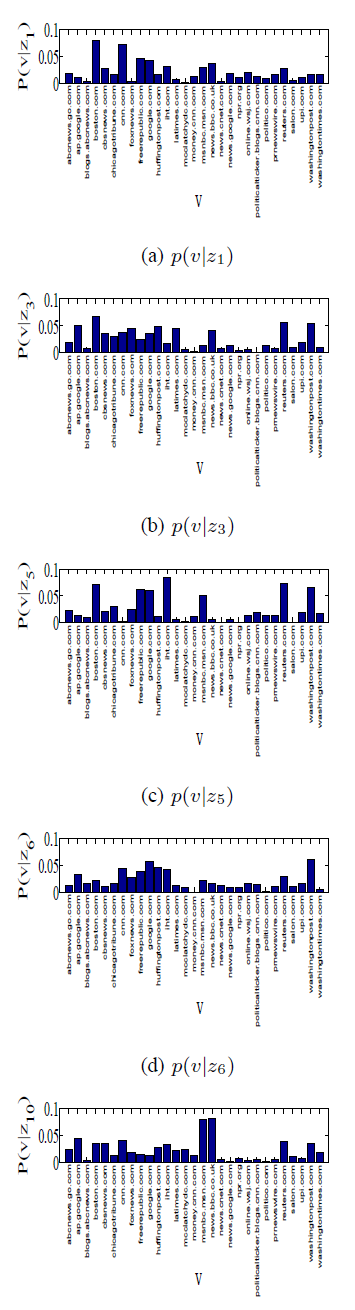 The major news sources are more reliably detected by referring to the latent co-activation patterns.
Huffington Post and Free Republic.
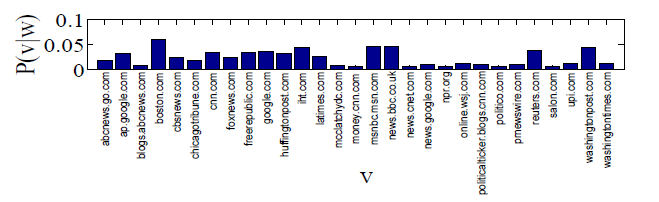 [Speaker Notes: Distin
Reasons behind:
Free Republic is an online forum with frequent discussions, co-activates with most of the major news sources.
Huffington Post is a news aggregator and blog, co-activates with Washington Post.
guished in terms of overall influence (p(v|w) ), but are not pattern specific influential nodes (p(v|z))]